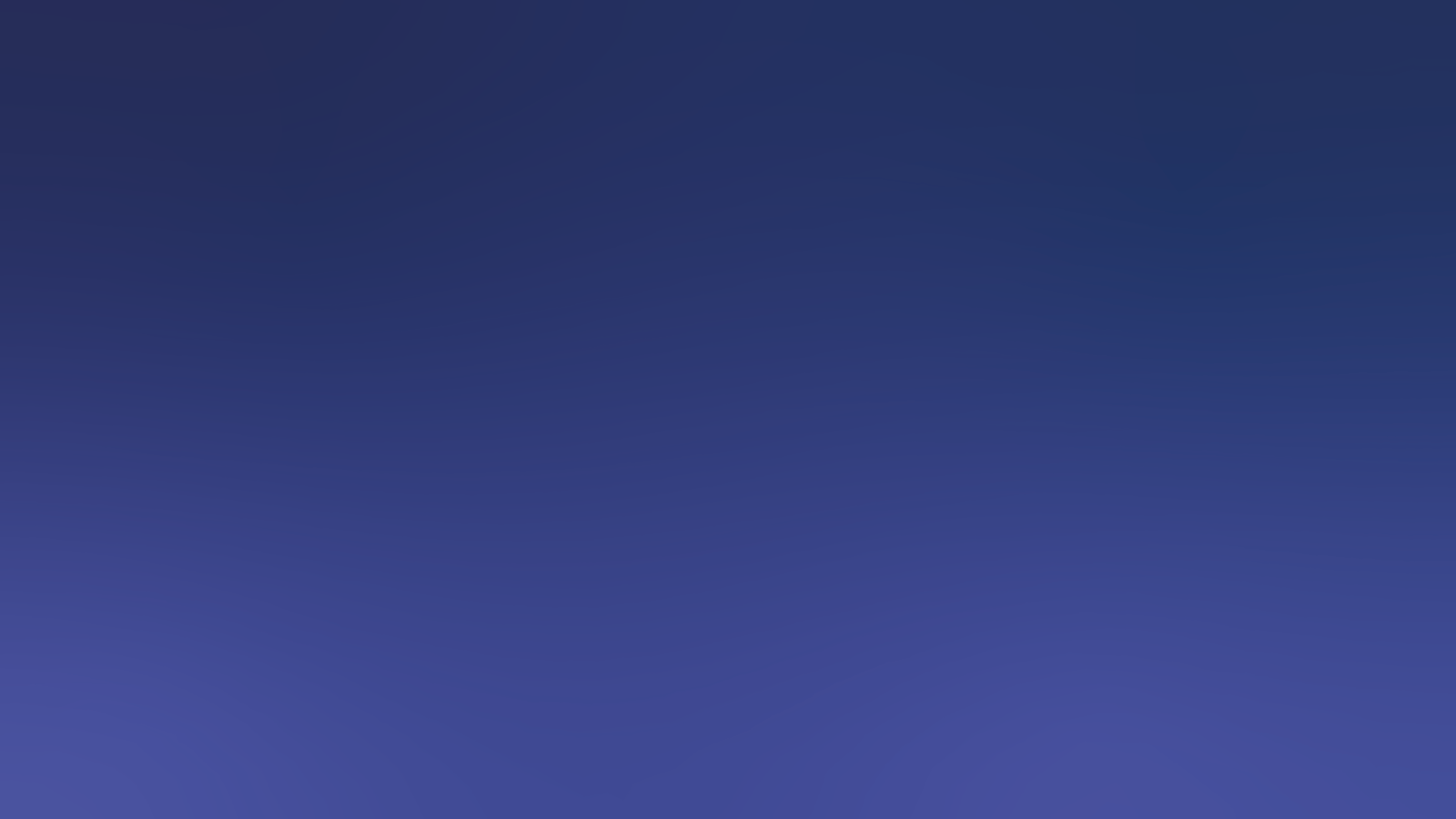 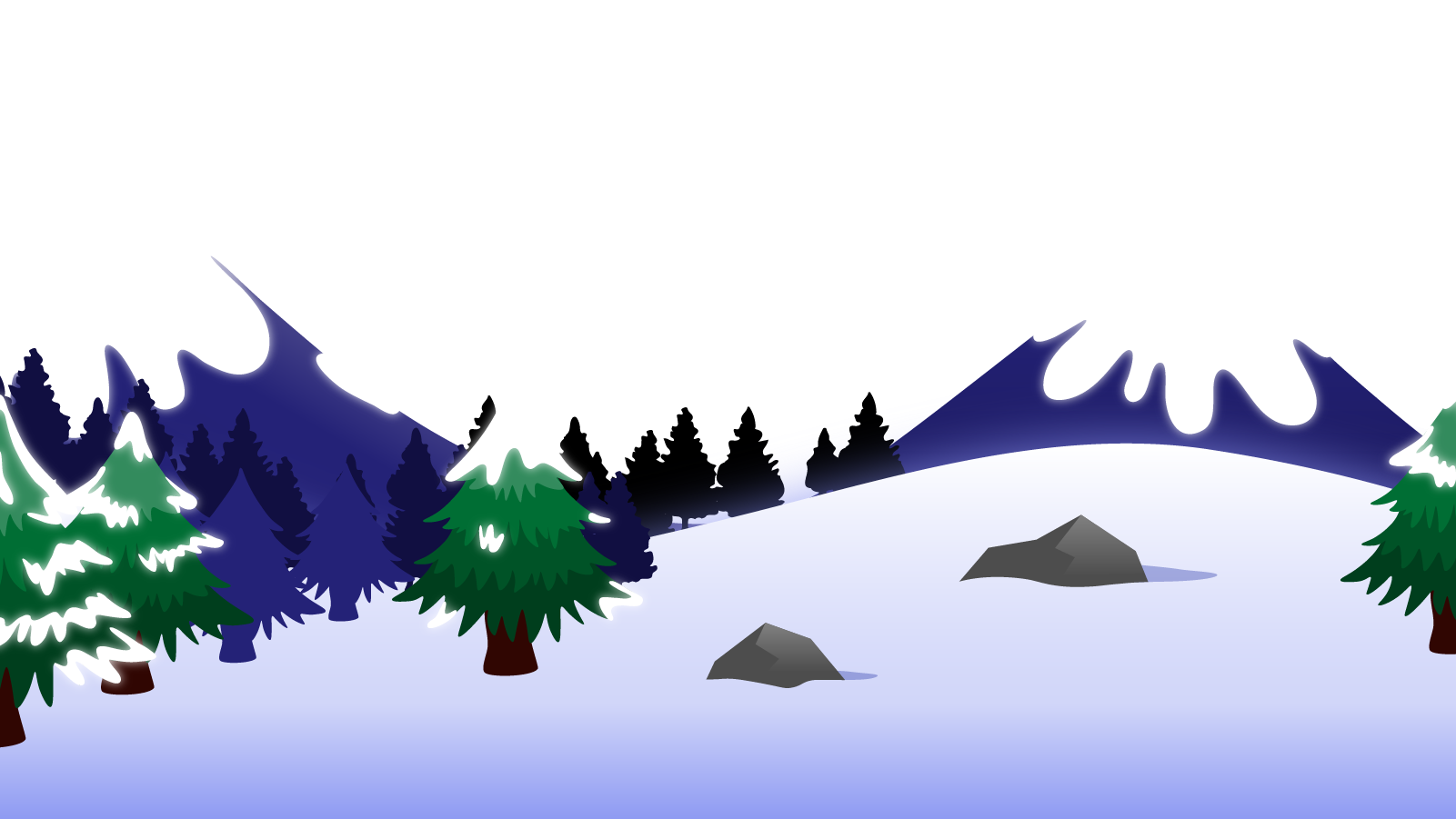 How to Use this Powerpoint
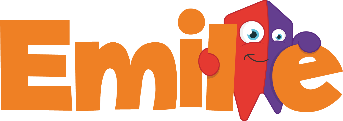 These slides have been designed to be used in Powerpoint as a Slide Show. 

There are text and images that will overlap and cause confusion, if used in desktop mode. 

To open this in Slide Show mode, please click “Slide Show” on the menu above and then “From Beginning”. 

Thank you from the Emile Team.
If you have any feedback, or would just like to say “hello”, please email us at: hello@emile-education.com
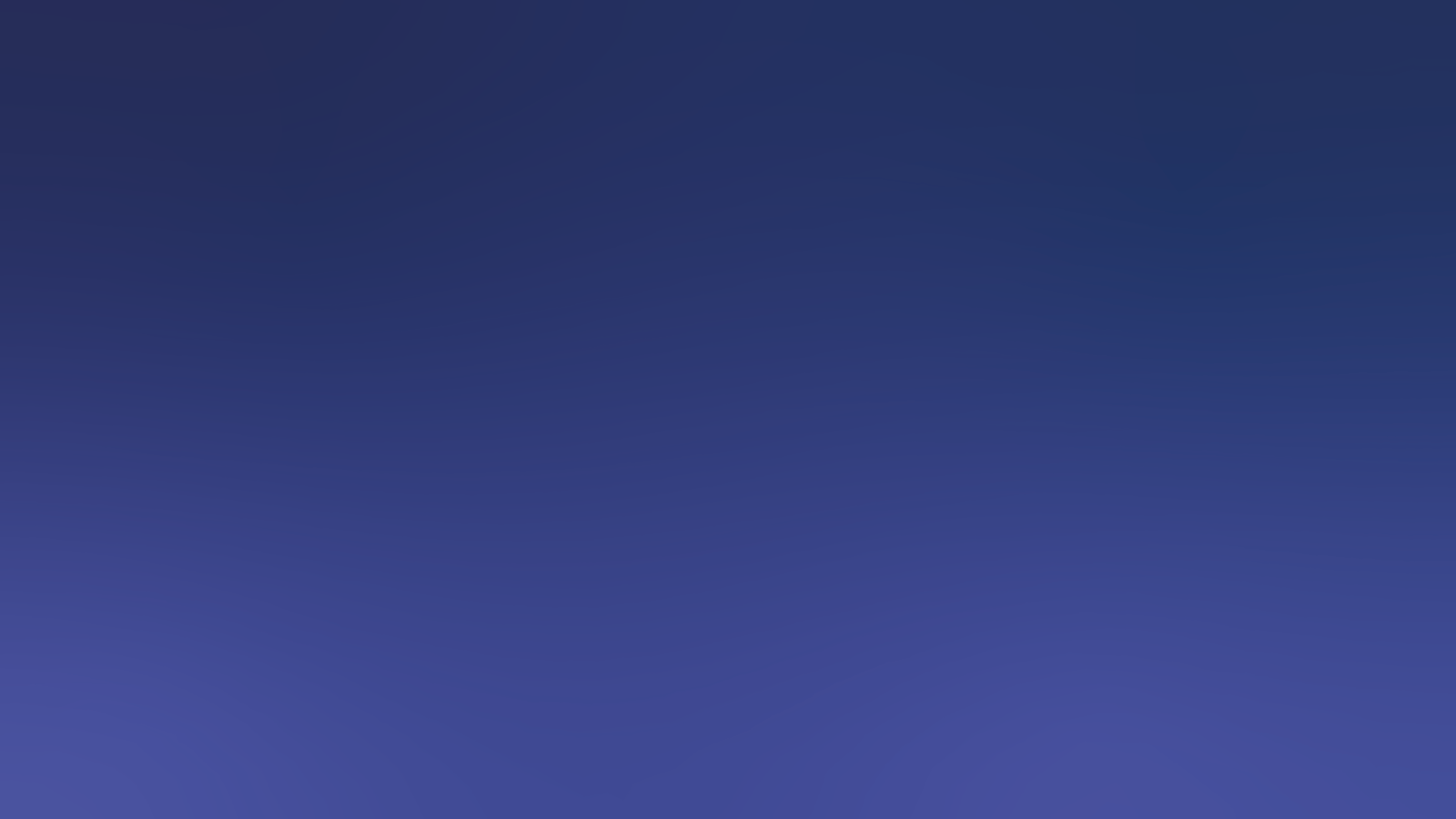 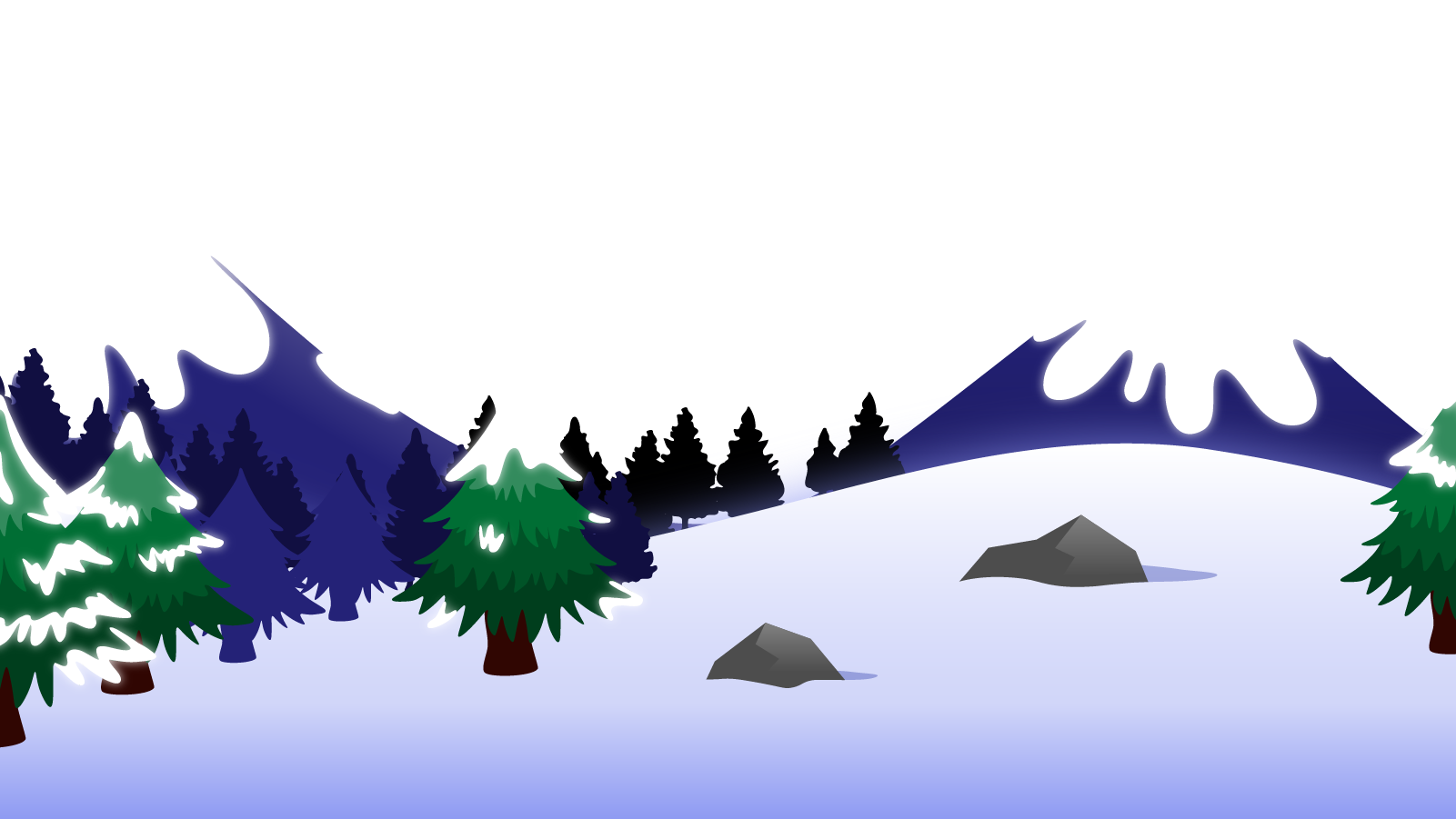 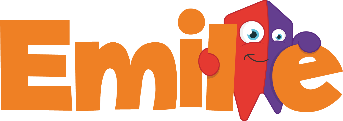 Verb Tenses
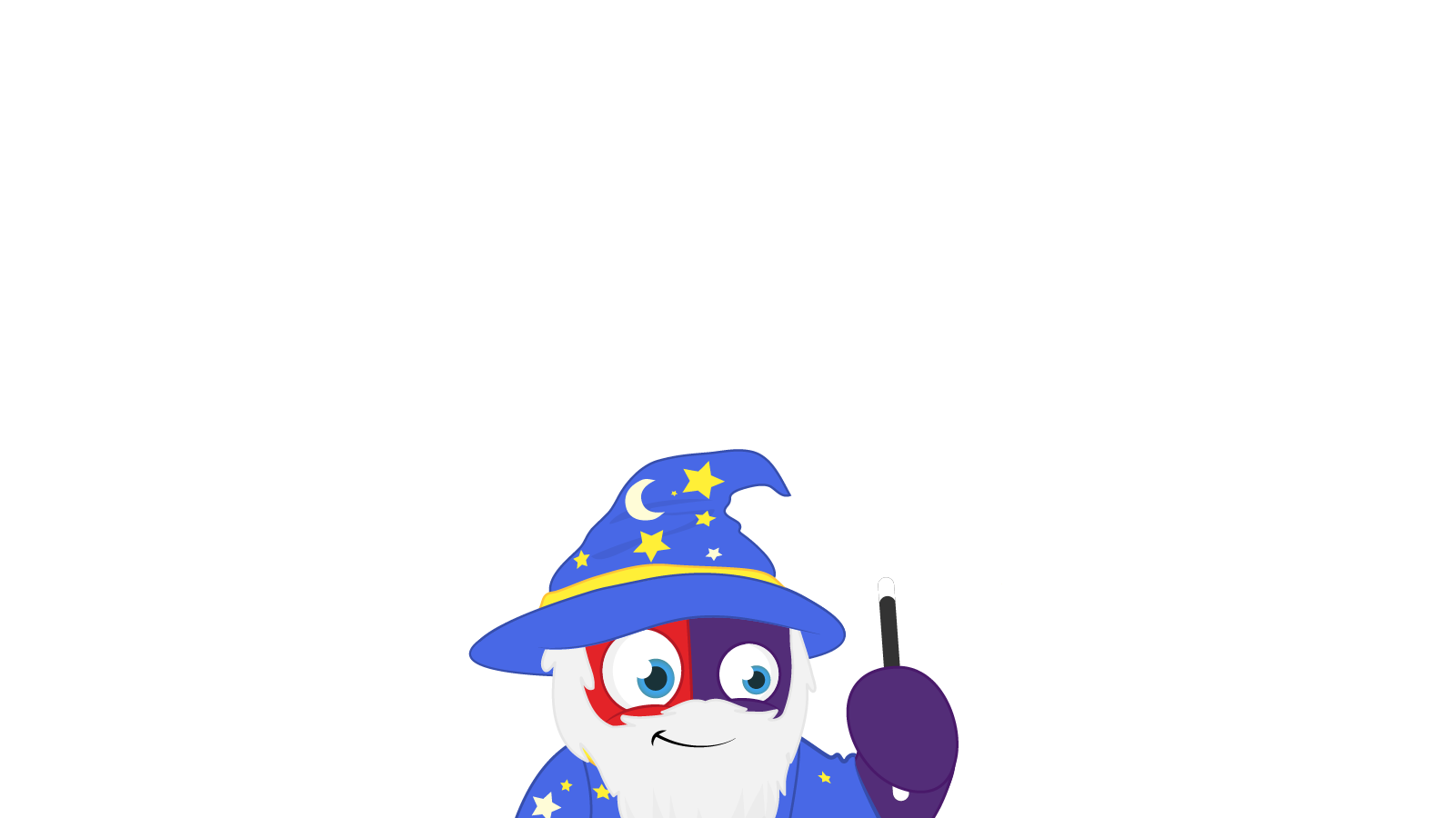 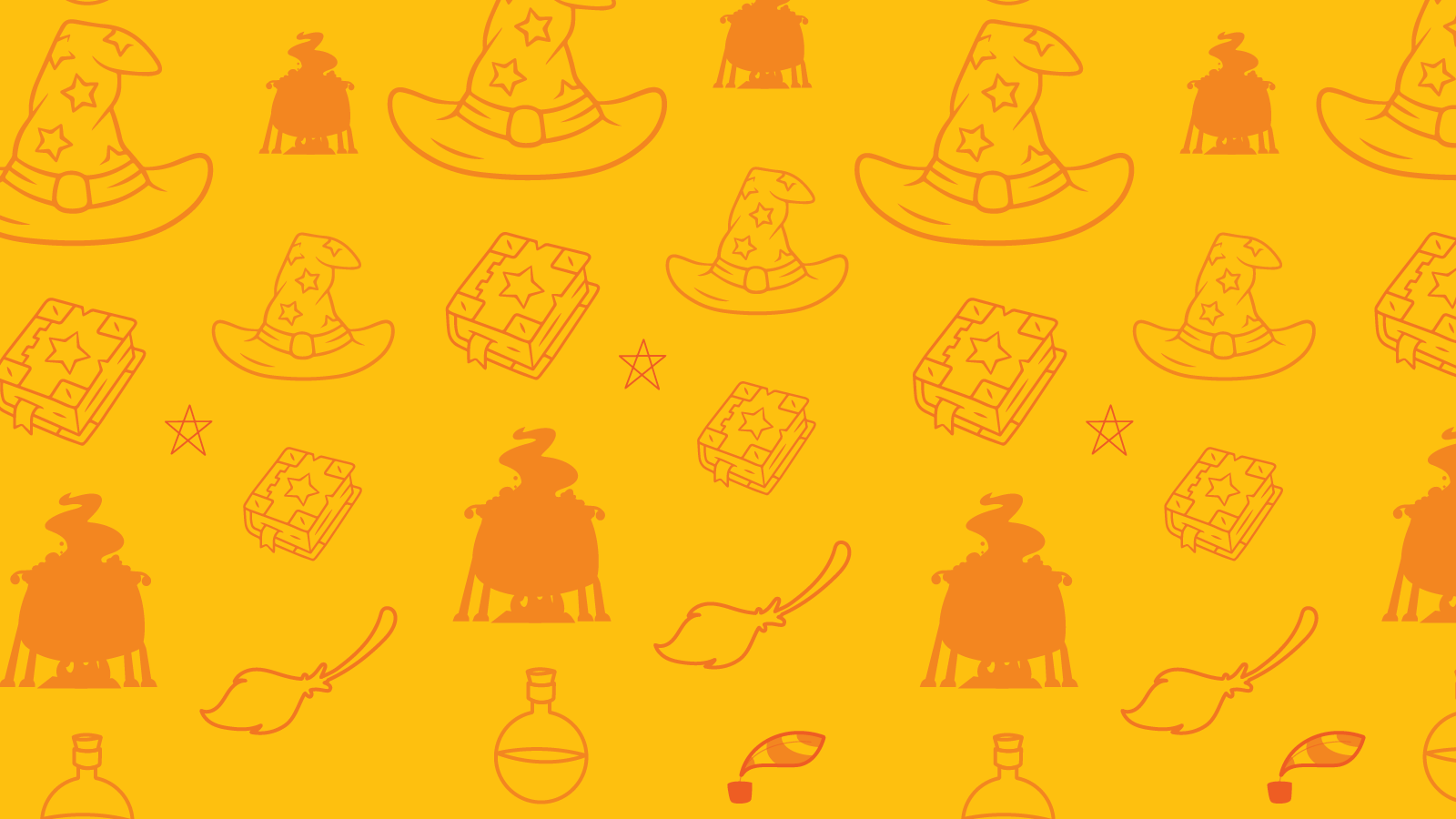 The cat sat on the mat.
Does anyone remember what type of word “sat” is?
Action words are called verbs.
“sat” is the verb in this sentence.
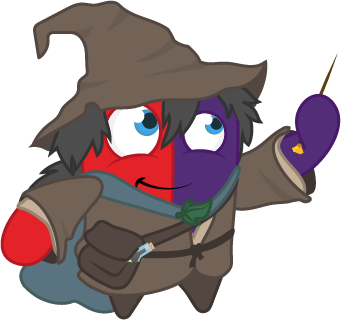 What is the difference between 
theses two sentences?
The cat sits on the mat.
The cat sat on the mat.
When did the cat sit on the mat in each sentence?
In both sentences, the cat is on the mat.
 
In one sentence, the cat is on the mat now.

In one sentence, the cat was on the mat in the past.
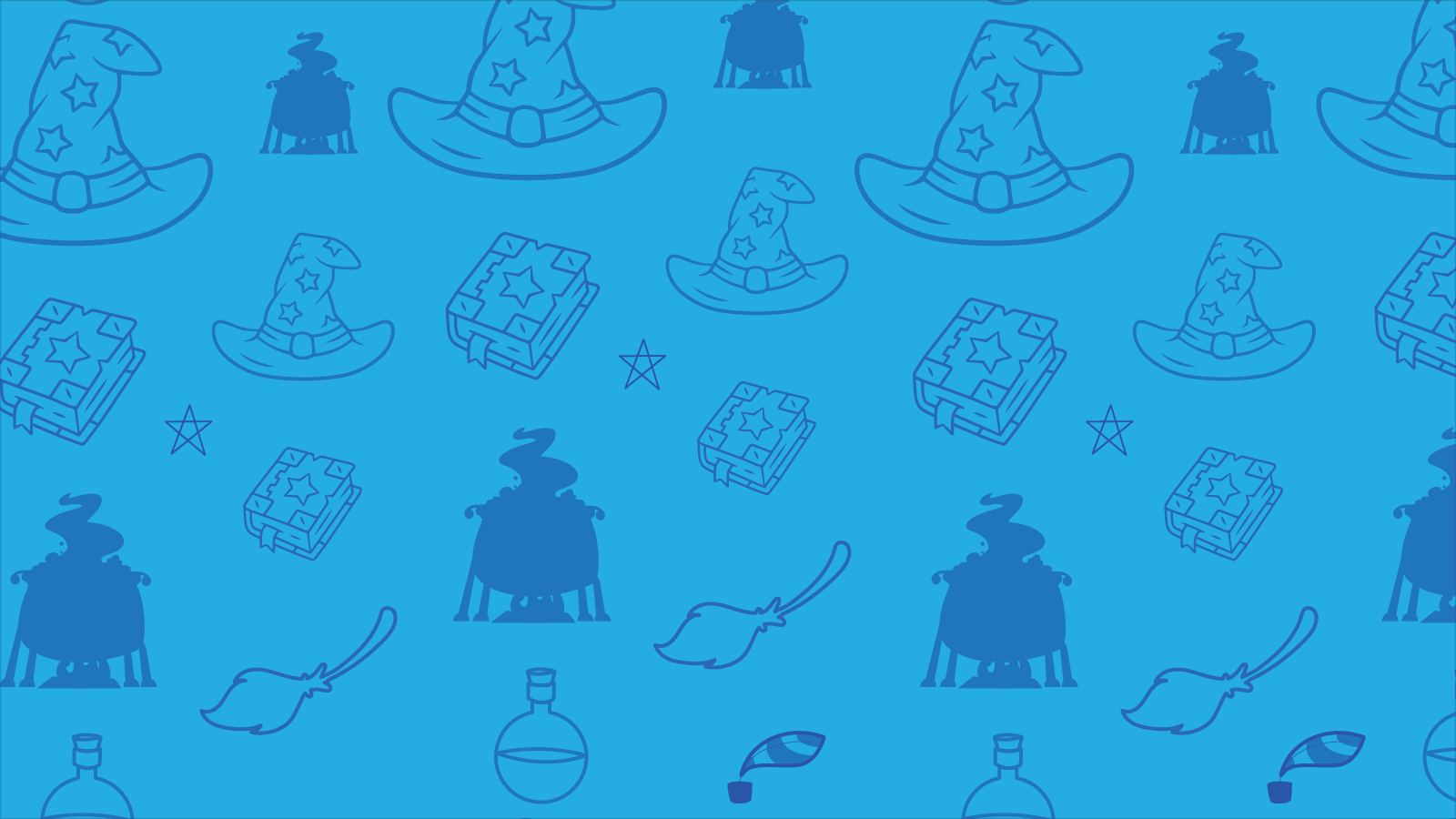 Present vs Past
Present
Past
Happening now
Happened in the past
I like books.
I liked books.
I play football.
I played football.
Usually ends in “ed”
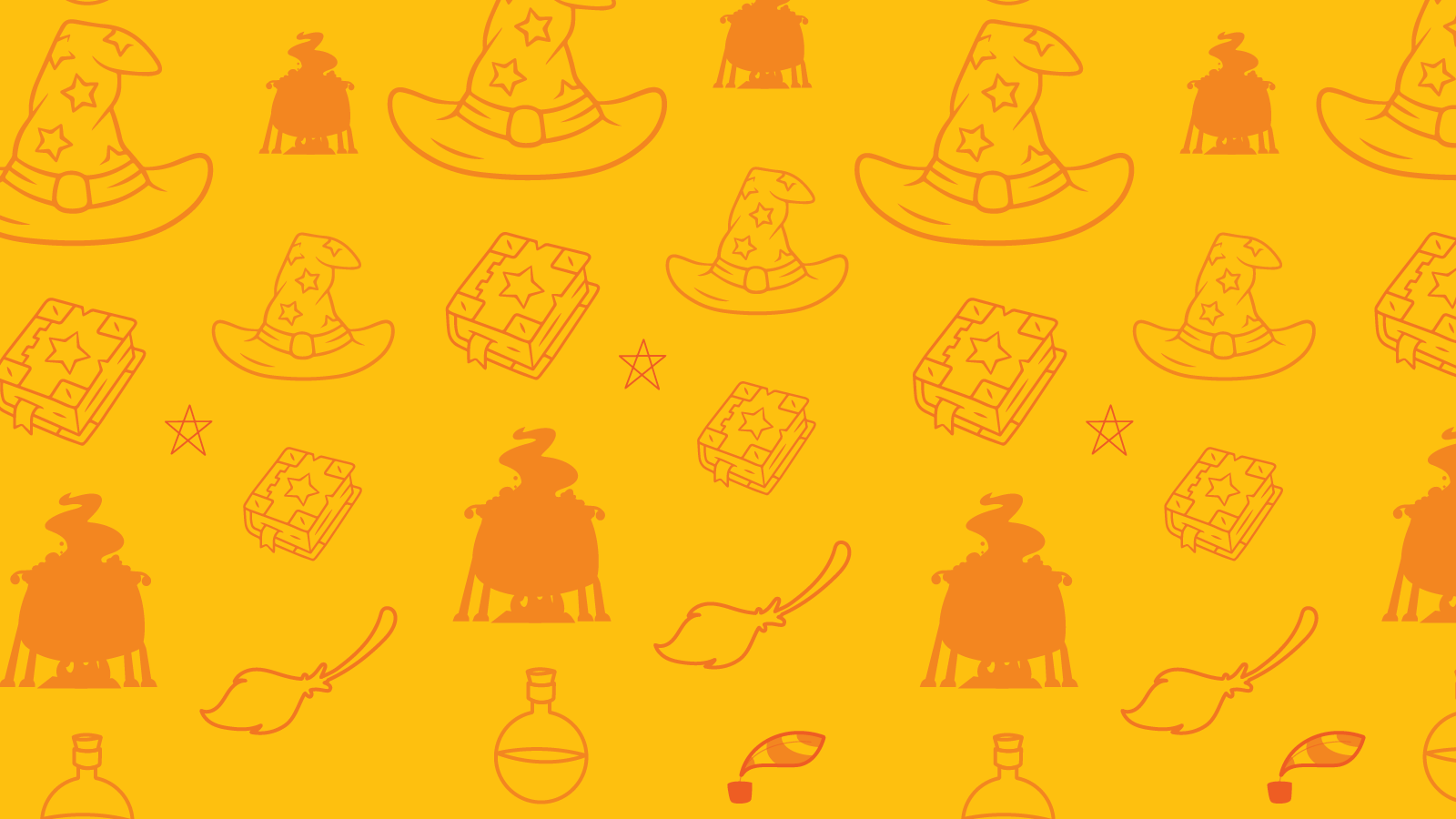 Past
Present
My mother loved Raggedy Ann.
My mother loves Raggedy Ann.
Happening now.
In the past.
Now
The present
The past
The future
Which paragraph is using the present tense and which paragraph is using the past? How do you know?
Past
Present
My mother loved Raggedy Ann. 

In my room, Raggedy Ann sat, a trifle loppy and loose-jointed. 

Evidently, Raggedy ate chocolate as there was some smeared on her face.
My mother loved Raggedy Ann. 

In my room, Raggedy Ann sat, a trifle loppy and loose-jointed. 

Evidently, Raggedy ate chocolate as there was some smeared on her face.
My mother loves Raggedy Ann. 

In my room, Raggedy Ann sits, a trifle loppy and loose-jointed. 

Evidently, Raggedy eats chocolate as there is some smeared on her face.
My mother loves Raggedy Ann. 

In my room, Raggedy Ann sits, a trifle loppy and loose-jointed. 

Evidently, Raggedy eats chocolate as there is some smeared on her face.
The past happened in the past. 

The present happens now.
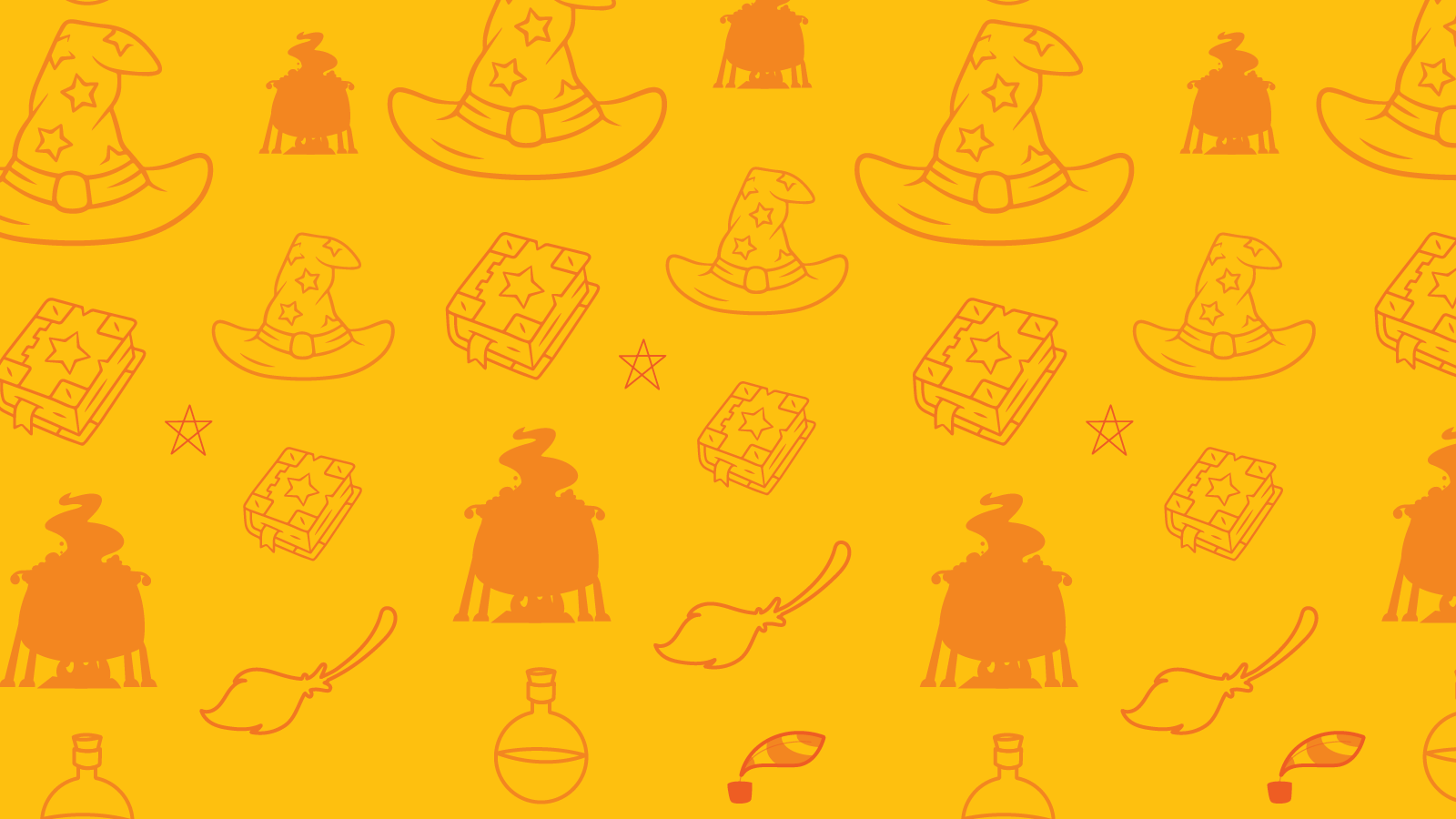 Identify the verbs and when the sentences are happening in the present or in the past?
The boy played football yesterday. (Past tense.)
The boy plays football today. 
(Present tense.)
The boy played football yesterday
The boy plays football today.
The girl arrived home just now. (Past tense.)
The girl arrived home just now.
The girl arrives home just now.
(Present tense.)
The girl arrives home just now.
At Christmas, the children received lots of presents. (Past tense.)
At Christmas, the children received lots of presents.
At Christmas, the children receive lots of presents.
(Present tense.)
At Christmas, the children receive lots of presents.
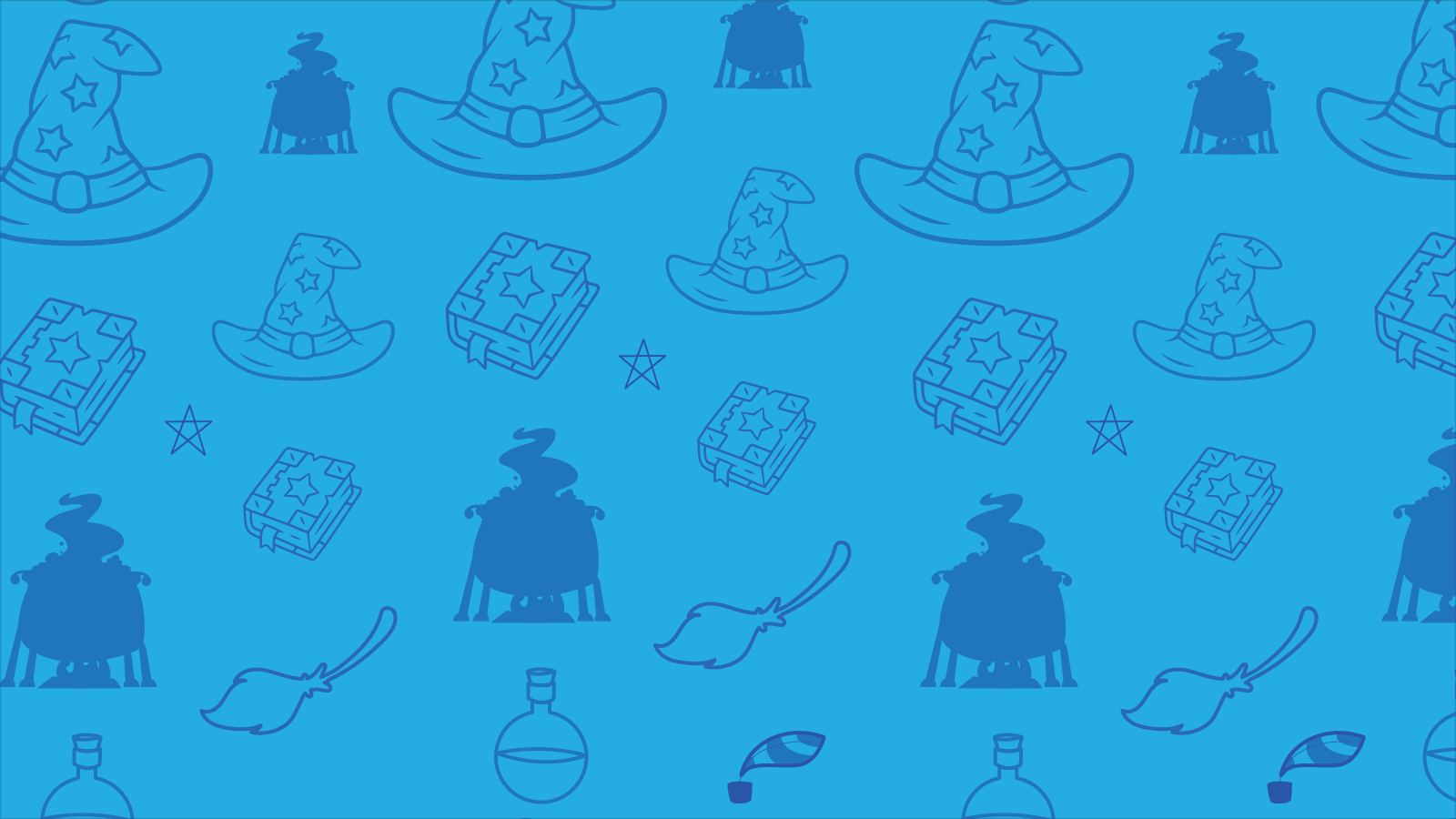 Identify the verb.
Identify the verb.
Change the verb 
from the present to the past tense.
A man walks.
A man walked.
A man walks.
The women shout.
The women shouted.
The women shout.
The cat purrs.
The cat purred.
The cat purrs.
A girl runs.
A girl ran.
A girl runs.
Love conquers all.
Love conquered all.
Love conquers all.
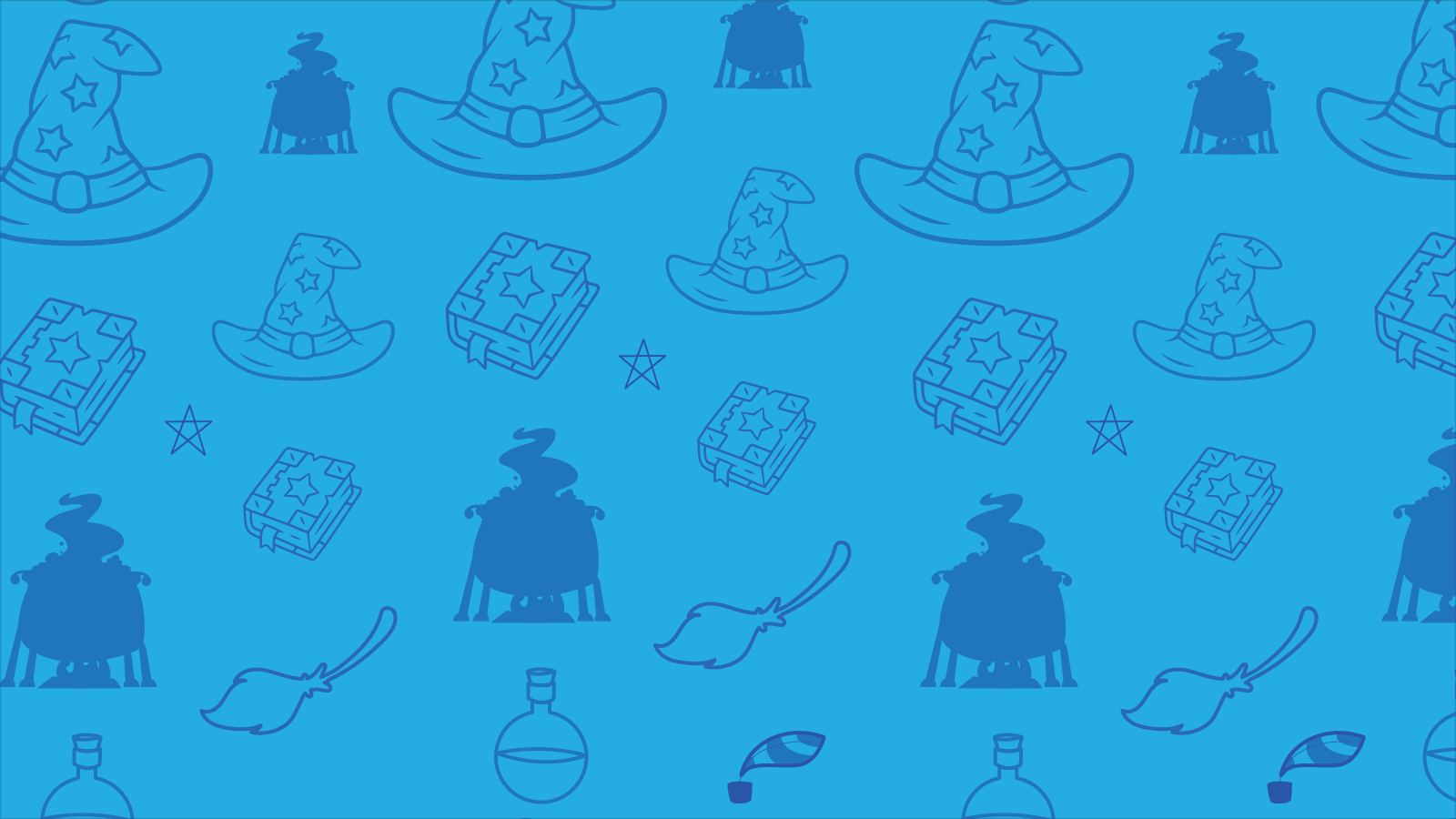 Identify the verb.
Identify the verb.
Change the verb 
from the past to the present tense.
A ball bounced.
A ball bounces.
A ball bounced.
The girl kicked.
The girl kicks.
The girl kicked.
The dog barked.
The dog barks.
The dog barked.
The boys sang.
The boys sing.
The boys sang.
The teachers smiled.
The teachers smile.
The teachers smiled.